Cold War 1945-1991
Mr. Condry’s Social Studies Class
Cold War Beginnings
Following World War 2 the U.S. and U.S.S.R were the only two superpowers left.

Soon after World War 2 the two powers were in a Cold War.

Different economic systems, strategic interests, Stalin’s Speech, Iron Curtain Speech, and atomic weapons caused tensions.
Yalta Conference 1945
Big 3 – Roosevelt, Churchill, and Stalin

Germany was split into 4 occupied zones.

Soviet vs. Western Allies                                         (lasted 4 decades)

Agreement to create                                                        United Nations
Divided Germany
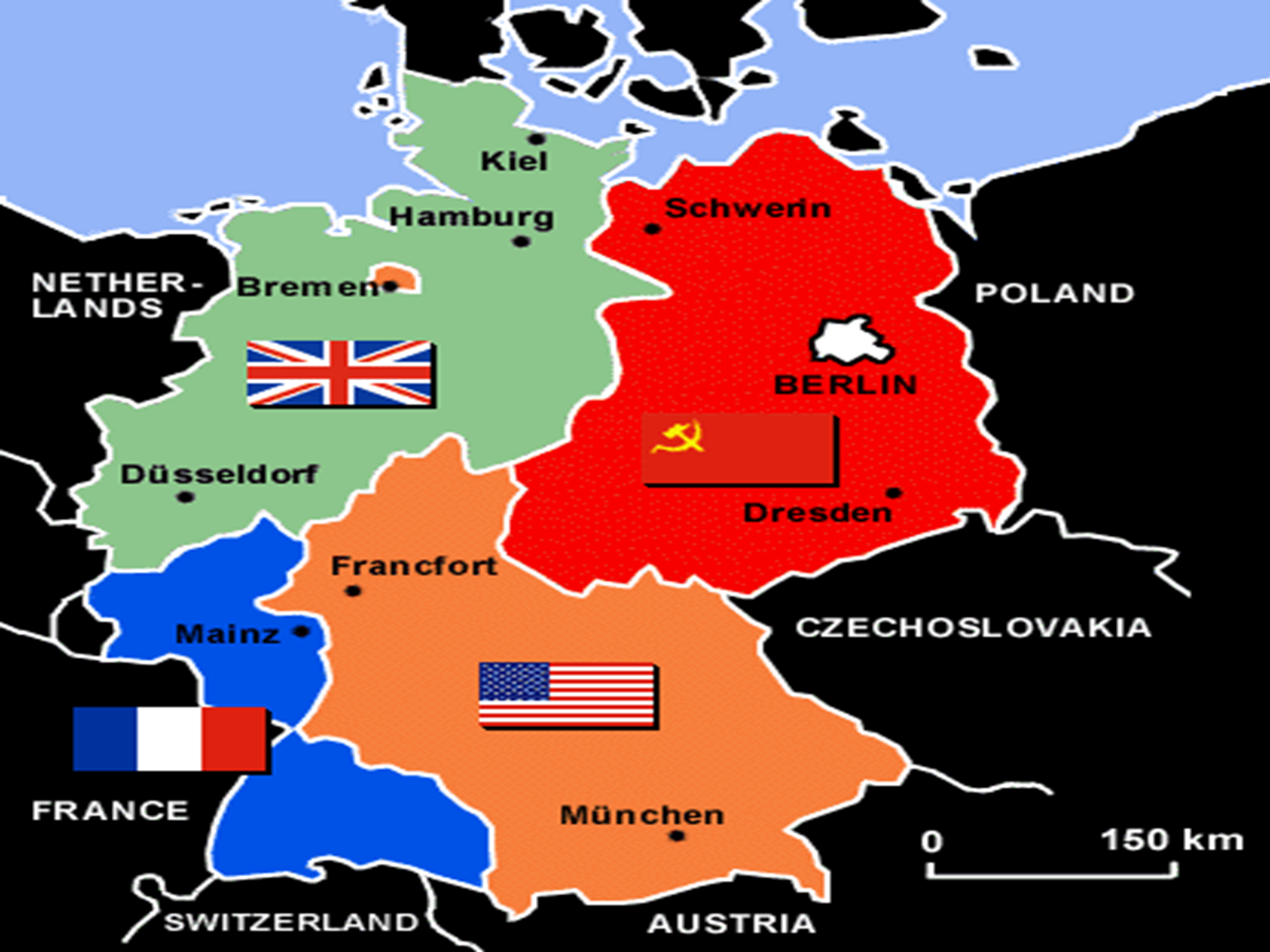 Divided Berlin
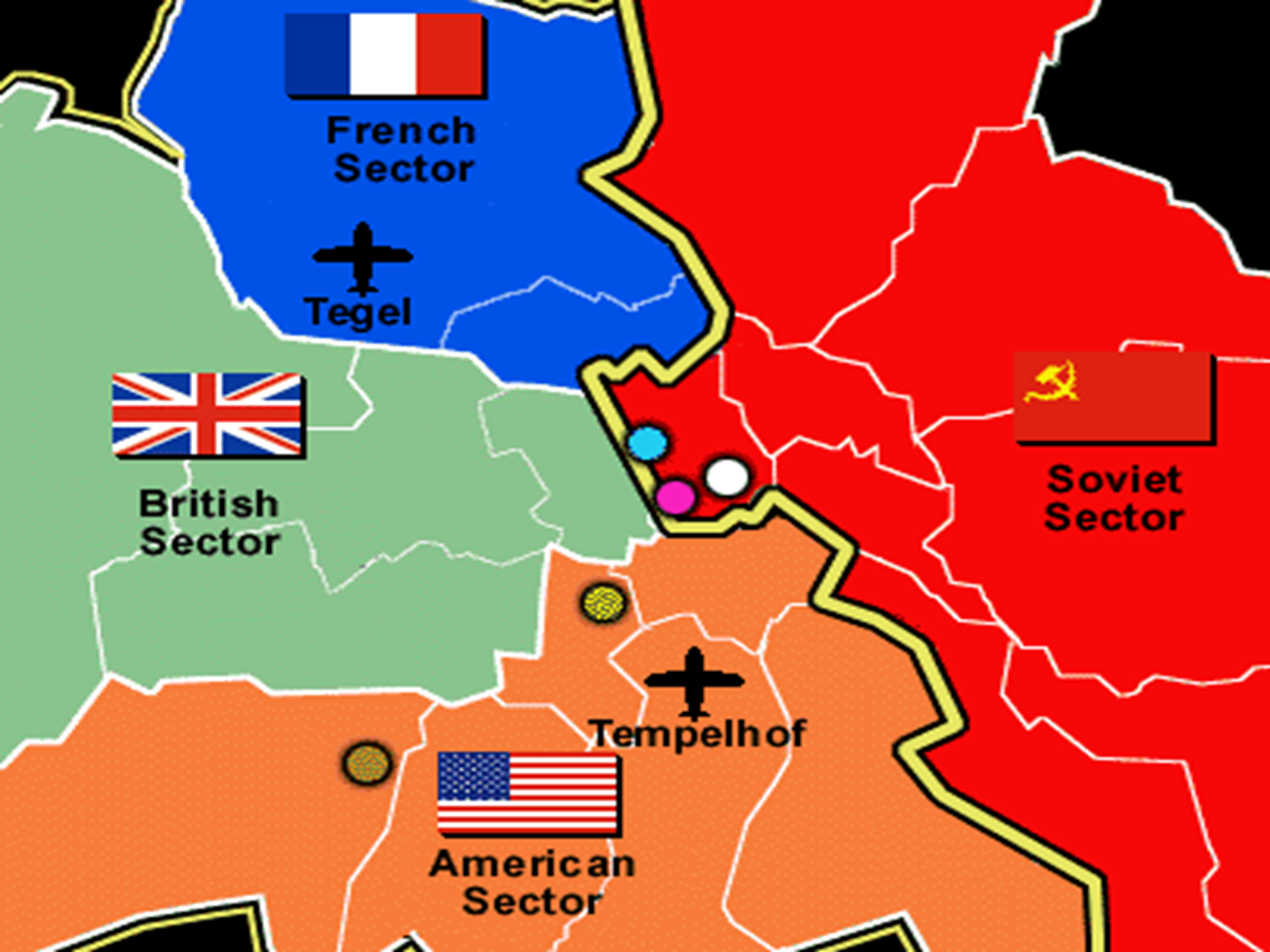 Potsdam Conference 1945
Big 3 – Truman, Churchill, and Stalin

Meeting was more tense between U.S. and U.S.S.R
Truman’s style and the United States knew that Russia was working on an atomic bomb

Truman presses Stalin for                                                                    free elections in Eastern                                                         Europe

Stalin later gives a speech                                                      saying Capitalism and                                                                                 Communism cannot exist                                                            in the same world.
United States 1946
Churchill warns of an “Iron Curtain” in Europe

Stalin calls speech an act of war, beginning of the Cold War
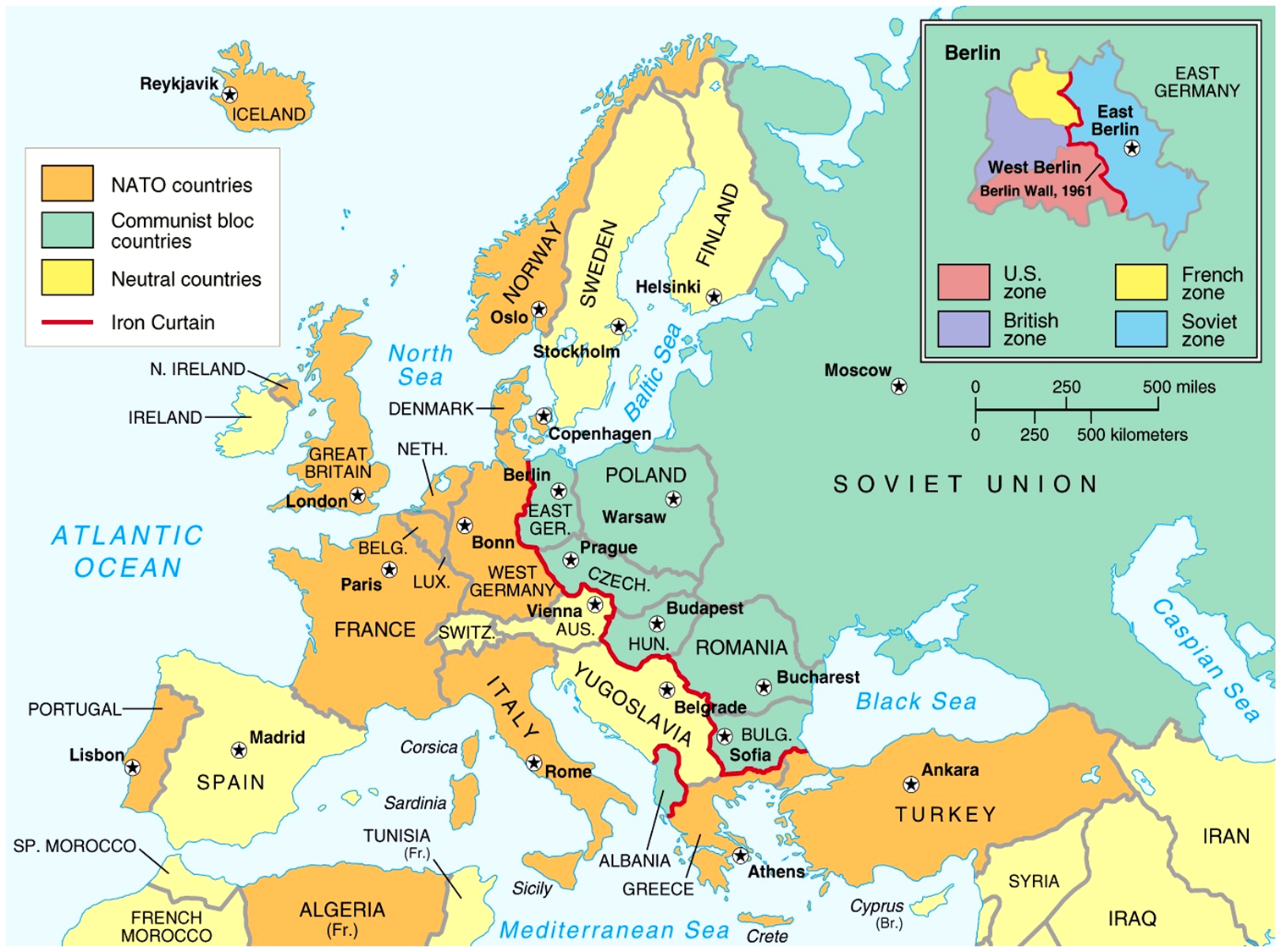 Truman Doctrine 1946
Turkey and Greece faced Communist revolutions

Truman asks for and receives 400 million to aid fight against communism.

Beginning of Containment Policy 

A policy to stop the spread of                                   communism

Guiding U.S. policy into the 1970s’
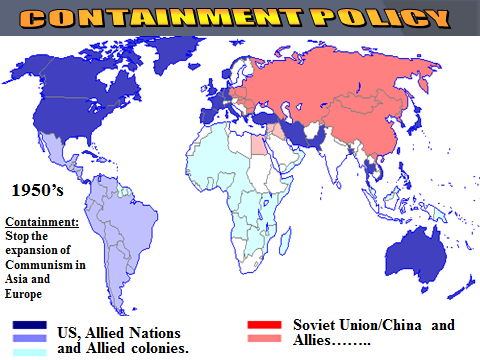 Marshall Plan 1947
“European Recovery Program”

Created by the Secretary of State, George Marshall

The U.S. should provide aid to                                           all European nations that need                                             it.

$12.5 billion of U.S. aid to Western                                               Europe extended to Eastern Europe                                         and U.S.S.R but was rejected.
Central Intelligence Agency (1947)
Intelligence gathering organization

1953 helped install a new government in Iran and in 1954 in Guatemala

Both helped to place anti-communist leaders in power and also created long term resentment toward U.S.
Berlin Blockade and Airlift (1948 – 1949)
In response to the Marshall Plan Stalin cuts off access to Berlin by erecting a wall

President Truman decided to avoid the blockade by flying in food and other supplies to the needy people of West Berlin.

At times over 5,000 tons of supplies arrived daily
Berlin Wall
North Atlantic Treaty Organization (1949)
Military alliance to counter Soviet expansion








-United States					        -Luxemburg
-Belgium						       -Netherlands
-Britain						       -Norway
-Canada						       -Portugal
-Denmark					       -Greece (1952)
-France						       -Turkey (1952)
-Iceland						       -West Germany (1955)
-Italy						       -Spain (1983)
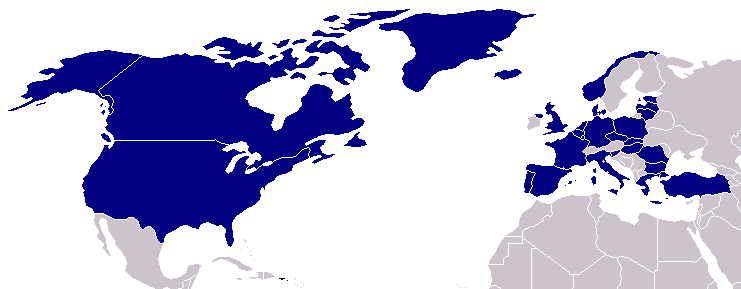 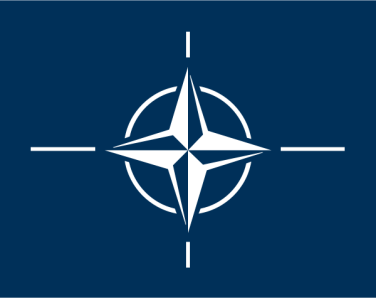 Warsaw Pact (1955)
Soviet Union and satellite states rival alliance to NATO




-U.S.S.R							-East Germany
-Albania                                                                                                 -Hungary
-Bulgaria                                                                                                -Poland
-Czechoslovakia                                                                                    -Romania
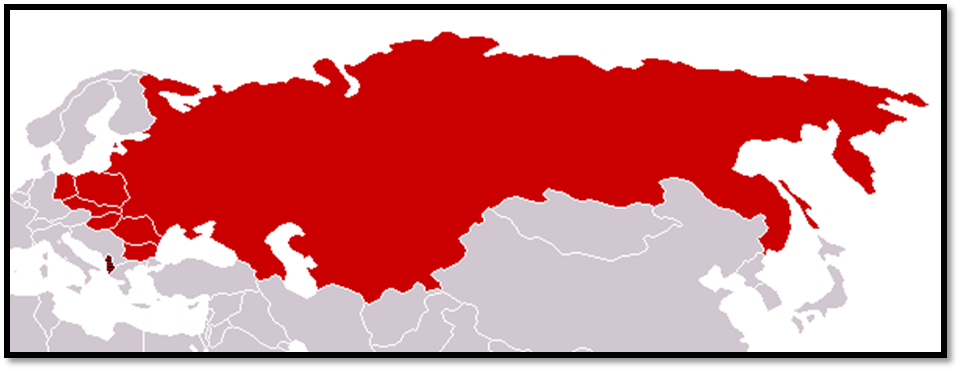 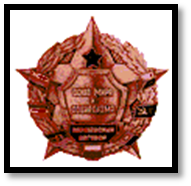 China turns Communist (1949)
Mao Tse Tung, defeats Chang Kai Shak in a Chinese Civil War.

China became a communistic country.

Chang Kai Shak is exiled to Taiwan

Mao Tse Tung becomes the Communistic leader of China

U.S. believed there was a communist plot to rule the world.
Nuclear Arms Race (1949)
U.S.S.R develops the atomic bomb

U.S. and U.S.S.R begin to compete with the development of nuclear arms.
Communism in America
Red Scare was Americans response to the fear of Communism

Senator Joseph McCarthy accused 205 U.S. government officials of being Communist.

McCarthyism to destroy or assassinate one’s character without proof and it ruined the careers of many Americans.

Became a witch hunt that led to Americans pledging a “loyalty oath” to the United States.
Communism in America
Ethel and Julius Rosenberg would be accused of giving away atomic bomb secrets.

Charged with                                                              espionage                                                          they would be                                                found guilty                                                        and executed in                                              1953.
Korean Conflict (1950 – 1953)
North Korea invades South Korea

North Korea was a communist nation                                                and South Korea was a democracy.

First war of “Containment” policy                                                                                to stop communism.

“Police action” not a declared war.

President Truman leads United                                             Nations

General Douglas MacArthur                                            commanded U.S. and U.N. troops

Called “forgotten war”
Truman vs. MacArthur
Truman fires General MacArthur when he advises Truman he would use nuclear weapons against the Chinese.
Korean War Ends
Stalemate by 1953

President Eisenhower                                        negotiated an end to war.

Divided at 38th parallel

Communism contained

Remains divided today.
McCarthyism Ends
Attacked wealthy and Privileged

Even the president wouldn’t challenge him.

Army hearings in 1954 were televised
McCarthy exposed as a bully “Reckless Cruelty”
The U-2 Incident
U.S. was spying on USSR and they knew about it.

May 1, 1960 CIA agent Francis Gary Powers was shot down by soviet missile.

Planes self destruct mechanism                                               malfunctioned

U.S. issued a cover statement claiming that                                            a “weather plane” crashed after its pilot                                                 had “difficulties with his oxygen equipment.”

Powers was tortured and made to get a                                              “voluntary confession” and publicly                                                              apologies for his part in U.S. espionage.
Race to Space
Russians launch Sputnik 1 on October 4, 1957

Made up of Aluminum sphere, 23 inches in diameter weighing 184 pounds with four steel antennae emitting radio signals

Stayed in orbit 92 days (January 4, 1958)
America’s reaction to Sputnik 1
Americans fear a Soviet attack with missile technology

Americans resolved to regain technological superiority over the Soviet Union.

In July 1958, President Eisenhower created NASA or National Space and Aeronautics Agency

National Defense Education Act established in 1958
Man on the Moon
July 20, 1969

Apollo 11

Neil Armstrong and                                                    Buzz Aldrin
America’s reaction to Sputnik
“Duck-and-Cover Generations”

Between July 16, 1945 and                                  September 23, 1992, the                                   United States conducted                                   1,054 official nuclear tests,                                     most of them at the Nevada                                 Test Site
Domino Theory
Communism spreads like a disease
Vietnam Conflict 1940s - 1973
Since 1887, France controlled the colony of Vietnam in SE Asia

By 1945, Communist leader Ho Chi Minh led a war of independence for Vietnam

Truman and Eisenhower feared the spread of communism in Asia and sent aid to France
Cuba
Fidel Castro and communists take over Cuba in 1959

Bay of Pigs invasion,                                         attempted overthrow of                                        Fidel Castro’s communism                                        in 1960 but it failed

In 1962 Soviet missiles were                                discovered
Cuban Missile Crisis
Closest ever coming to nuclear war.

Kennedy vs. Khrushchev

President Kennedy                                                       Blocks Cuba with ships
“eye to eye and the                                                       other guy blinked”
Vietnam Conflict
Ho Chi Minh gained control of communist North Vietnam




Ngo Dinh Diem became democratic president of South Vietnam
Vietnam Conflict
In 1963 President Kennedy recognized that Diem had lost control of Vietnam and gave approval for the assassination of Diem

Diem’s assassination led to Chaos in South Vietnam

After JFK’s death in 1963, the responsibility for Vietnam fell to Lyndon Johnson
Vietnam Conflict
In 1964 a North Vietnamese gunboat attacked the USS Maddox in the Gulf of Tonkin.

Congress responded with the Gulf of Tonkin Resolution which gave Lyndon Johnson broad powers to “Defend Vietnam at any cost”
Vietnam Conflict
In an effort to contain the spread of communism into South Vietnam, LBJ began sending U.S. troops in 1965.

By 1968 over 500,000 U.S. soldiers were fighting in Vietnam
Vietnam Conflict
Operation rolling Thunder, the U.S. military began bombing North Vietnam
Vietnam Conflict
The Vietcong used guerilla tactics to combat U.S. military superiority

Jungles made fighting difficult

Vietcong lived among the civilians in Vietnamese villages.
Vietnam Conflict
The U.S. military used a variety of tactics to fight the war in Vietnam.

Napalm			        Agent Orange (pesticides)
My Lai Massacre (1968)
A mass killing of 504 unarmed civilians in South Vietnam on March 16, 1968.

26 soldiers were brought up on charges of rape and murder

Only 1 man was convicted                                                                  on charges, William Calley                                                         the platoon leader.

He originally was given a                                                                    life sentence, but served                                                         only three and a half years                                                                      under house arrest.
Vietnam Conflict
TV broadcasts reported body counts, atrocities, declining troop morale, and lack of gains in the war
Vietnam Conflict
In 1968, the Vietcong launched the Tet Offensive against U.S. forces in South Vietnam.

Lyndon B. Johnson announces he would not run for re-election
Vietnam Conflict
Since 1965, U.S. troops had been in Vietnam

1968 was the height                                                 of the Vietnam War

As more men were                                              drafted into the war,                                            the larger the anti                                         Vietnam pretests                                       became
Vietnam Protests
Students protested the Killing of civilians and the draft.
Richard Nixon and the Election of 1968
LBJ’s decision not to run for re-election and the divided democratic party let Nixon win the 1968 election
Nixon wanted “peace with honor” in Vietnam
Vietnamization
A plan to gradually withdraw U.S. troops and replace them with South Vietnamese soldiers.

Nixon really wanted a “Knockout blow” in Vietnam and secretly sent U.S. troops into Cambodia and ordered the bombing of Laos
When Americans found out about Nixon’s attacks on Cambodia and Laos, it set off the largest protest in U.S. history.

250,000 people mostly students on college campuses, protested the war and some protests turned violent.

4 students died when the National Guard shot into a crowd of violent protestors at Kent State University in 1970
Leaving Vietnam
In 1973, the U.S. and North Vietnam agreed to a cease fire and the U.S. withdrew troops from Vietnam

In 1975, North Vietnam violated the cease fire, invaded South Vietnam and unified the nation under a communist government
Aftermath of Vietnam
The Conflict in Vietnam was the longest and most divisive conflict in U.S. history.

Of the 3.3 million U.S. soldiers who served:
58,000 were killed
303,000 were wounded
15% were diagnosed with                                                      post-traumatic stress                                                       disorder
Many vets faced hostility                                                          from other U.S. citizens                                                               when they returned home.
The Impact of the Vietnam War
The War changed foreign policy

Containment ended as Americans became cautious of the U.S. role in the world.

Congress limited a president’s ability to send troops without a declaration of war by passing the War Powers Act in 1973
Richard Nixon and Detente
Détente is the lessening of Cold War Tensions

Real politic- dealing with actions in a practical and flexible manner (anti-containment)

Nixon visits China                                                                 (Sino-Soviet Split)

Policies will continue                                                          with Gerald Ford and                                                         Jimmy Carter
Soviet Invasion of Afghanistan
In 1978, the USSR invaded Afghanistan and tried to set up a friendly government.

It became the USSR’s Vietnam, a long war with no clear victory possible and many casualties and high costs.

The US supported the Afghani rebels known as the mujahedeen.

In 1989 the Soviets finally withdrew.                                             Islamic  extremists used the                                                   opportunity to take over the country.

The defeat weakened the Soviet’s                                                     economy and morale.
Ronald Regan
Fiercely Anti-communist

Moved away from Détente

Increased military spending

SDI, Strategic Defense                                        Initiative or Star Wars
U.S.S.R (1985)
Mikhail Gorbachev becomes Premier

Begins a series of reforms                                        and freedoms in Russia
Berlin Wall comes down in 1989
Glasnost
Openness in U.S.S.R:

Churches opened

Pressed allowed to criticize                                                      government

Banned authors allowed to                                           publish books.
Perestroika
“Economic Restructuring”
Managers make more decisions, small private businesses
Democratization
Gradual opening of the political system

Election of a new group of lawmakers

Communist Party no longer chose all candidates
U.S.S.R (1991)
Nationalities begin to call for independence
Fall of U.S.S.R
December 25, 1991 the U.S.S.R collapsed.

Mikhail Gorbachev resigned his post as President.

Soviet Union becomes                                             newly independent                                                         Russian State.
Russia (1991 – 1999)
Boris Yeltsin becomes President in 1991

Forms Commonwealth of Independent States

Begins shock therapy of the economy
Cold War Technologies
1946 – Computer

1948 – Microwave

1948 – Hang Glider

1958 – Nuclear Energy Plant
Cold War Technologies
1960 – Communications Satellite

1970s – Smoke Detector

1980s – Global Positioning System.